CMSC 611: Advanced Computer Architecture
Pipelining
Some material adapted from Mohamed Younis, UMBC CMSC 611 Spr 2003 course slides
Some material adapted from Hennessy & Patterson / © 2003 Elsevier Science
2
Reg
Reg
Reg
Reg
Reg
Reg
Reg
Reg
Reg
Reg
ALU
ALU
ALU
ALU
ALU
Ifetch
Ifetch
Ifetch
Ifetch
Ifetch
DMem
DMem
DMem
DMem
DMem
EX
WB
MEM
IF
ID/RF
I
n
s
t
r.

O
r
d
e
r
add r1,r2,r3
sub r4,r1,r3
and r6,r1,r7
or   r8,r1,r9
xor r10,r1,r11
Data Hazards
Time (clock cycles)
Slide: David Culler
3
Reg
Reg
Reg
Reg
Reg
Reg
Reg
Reg
Reg
Reg
ALU
ALU
ALU
ALU
ALU
Ifetch
Ifetch
Ifetch
Ifetch
Ifetch
DMem
DMem
DMem
DMem
DMem
I
n
s
t
r.

O
r
d
e
r
add r1,r2,r3
sub r4,r1,r3
and r6,r1,r7
or   r8,r1,r9
xor r10,r1,r11
Forwarding to Avoid Data Hazard
Time (clock cycles)
Slide: David Culler
4
ALU
HW Change for Forwarding
ID/EX
EX/MEM
MEM/WR
NextPC
mux
Registers
Data
Memory
mux
mux
Immediate
Slide: David Culler
5
ALU
Reg
Reg
Reg
Reg
Reg
Reg
Reg
Reg
Ifetch
Ifetch
Ifetch
Ifetch
DMem
DMem
DMem
DMem
ALU
ALU
ALU
lw r1, 0(r2)
I
n
s
t
r.

O
r
d
e
r
sub r4,r1,r6
and r6,r1,r7
or   r8,r1,r9
Data Hazard Even with Forwarding
Time (clock cycles)
Slide: David Culler
[Speaker Notes: MIPS actutally didn’t interlecok: MPU without Interlocked Pipelined Stages]
6
Resolving Load Hazards
Adding hardware? How? Where?
Detection?
Compilation techniques?

What is the cost of load delays?
Slide: David Culler
7
Reg
Reg
Reg
Ifetch
Ifetch
Ifetch
Ifetch
DMem
ALU
Bubble
ALU
ALU
Reg
Reg
DMem
DMem
Bubble
Reg
Reg
Bubble
ALU
DMem
Resolving the Load Data Hazard
Time (clock cycles)
I
n
s
t
r.

O
r
d
e
r
lw r1, 0(r2)
sub r4,r1,r6
and r6,r1,r7
or   r8,r1,r9
How is this different from the instruction issue stall?
Slide: David Culler
8
Software Scheduling to Avoid Load Hazards
Try producing fast code for
		a = b + c;
		d = e – f;
assuming a, b, c, d ,e, and f in memory. 
Slow code:
		LW 	Rb,b
		LW 	Rc,c
		ADD 	Ra,Rb,Rc
		SW  	a,Ra 
		LW 	Re,e 
		LW 	Rf,f
		SUB 	Rd,Re,Rf
		SW	d,Rd
Fast code:
		LW 	Rb,b
		LW 	Rc,c
		LW 	Re,e 
		ADD 	Ra,Rb,Rc
		LW 	Rf,f
		SW  	a,Ra 
		SUB 	Rd,Re,Rf
		SW	d,Rd
Slide: David Culler
9
Instruction Set Connection
What is exposed about this organizational hazard in the instruction set?
k cycle delay?
bad, CPI is not part of ISA
k instruction slot delay
load should not be followed by use of the value in the next k instructions
Nothing, but code can reduce run-time delays
MIPS did the transformation in the assembler
Slide: David Culler
10
Pipeline Hazards
Cases that affect instruction execution                     semantics and thus need to be detected and corrected
Hazards types
Structural hazard: attempt to use a resource two different ways at same time
Single memory for instruction and data
Data hazard: attempt to use item before it is ready
Instruction depends on result of prior instruction still in the pipeline
Control hazard: attempt to make a decision before condition is evaluated
branch instructions
Hazards can always be resolved by waiting
11
Reg
Reg
Reg
Reg
Reg
Reg
Reg
Reg
Reg
Reg
ALU
ALU
ALU
ALU
ALU
Ifetch
Ifetch
Ifetch
Ifetch
Ifetch
DMem
DMem
DMem
DMem
DMem
10: beq r1,r3,36
14: and r2,r3,r5
18: or  r6,r1,r7
22: add r8,r1,r9
36: xor r10,r1,r11
Control Hazard on BranchesThree Stage Stall
Slide: David Culler
12
Datapath Reminder
13
Example: Branch Stall Impact
If 30% branch, 3-cycle stall significant!
Two part solution:
Determine branch taken or not sooner, AND
Compute taken branch address earlier
MIPS branch tests if register = 0 or  0
MIPS Solution:
Move Zero test to ID/RF stage
Adder to calculate new PC in ID/RF stage
1 clock cycle penalty for branch versus 3
Slide: David Culler
14
Pipelined MIPS Datapath
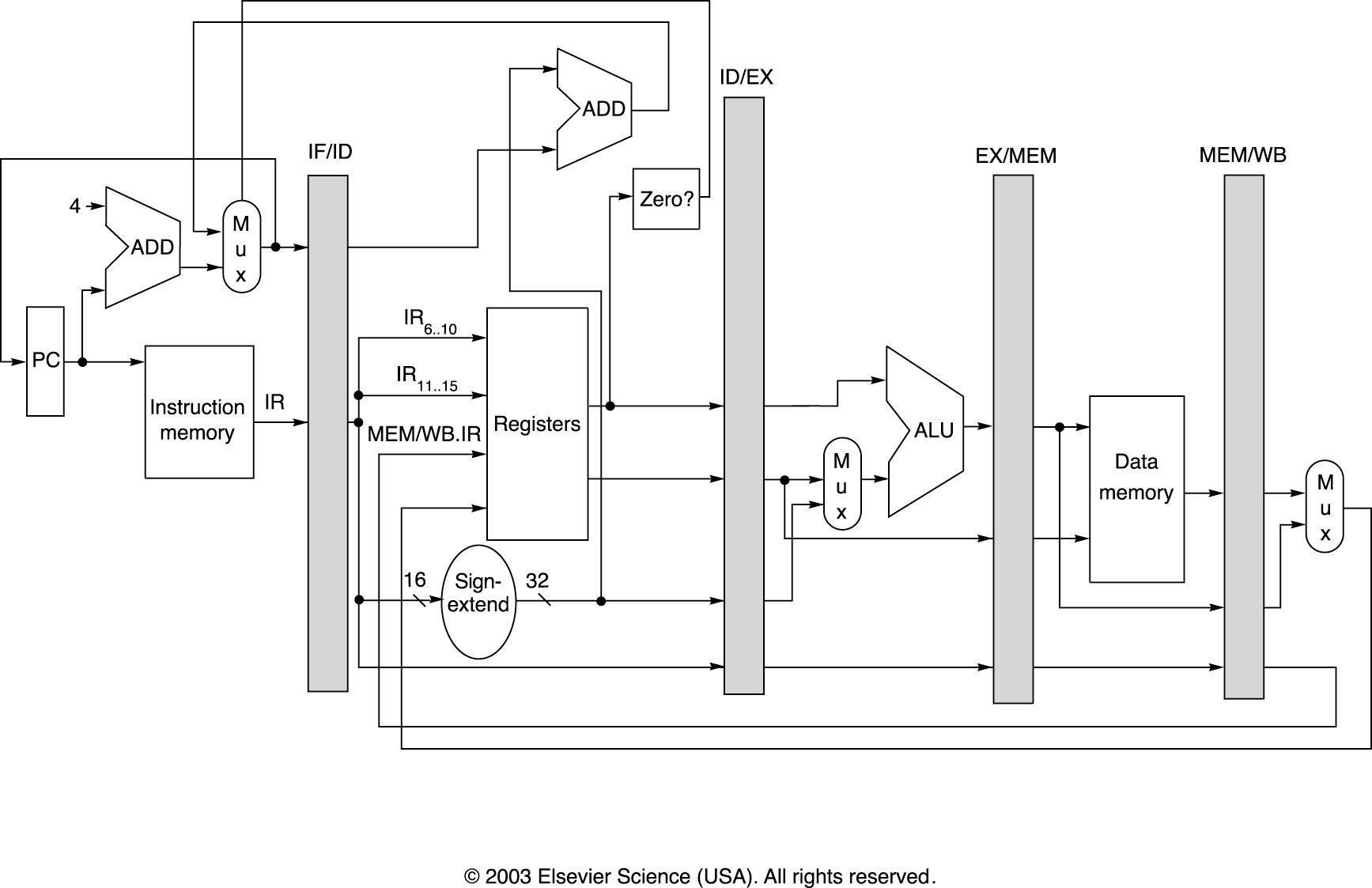 Add
Zero?
Figure: Dave Patterson
15
Four Branch Hazard Alternatives
Stall until branch direction is clear
Predict Branch Not Taken
Execute successor instructions in sequence
“Squash” instructions in pipeline if branch taken
Advantage of late pipeline state update
47% MIPS branches not taken on average
PC+4 already calculated, so use it to get next instruction
Predict Branch Taken
53% MIPS branches taken on average
But haven’t calculated branch target address in MIPS
MIPS still incurs 1 cycle branch penalty
Other machines: branch target known before outcome
Slide: David Culler
16
Four Branch Hazard Alternatives
Delayed Branch
Define branch to take place AFTER a following instructionbranch instruction	sequential successor1	sequential successor2	........	sequential successorn........
	branch target if taken
1 slot delay allows proper decision and branch target address in 5 stage pipeline
MIPS uses this
Branch delay of length n
Slide: David Culler
17
Branch-Delay Scheduling Requirements
Limitation on delayed-branch scheduling arise from:
Restrictions on instructions scheduled into the delay slots
Ability to predict at compile-time whether a branch is likely to be taken
May have to fill with a no-op instruction
Average 30% wasted
Additional PC is needed to allow safe operation in case of interrupts (more on this later)
18
Example: Evaluating Branch Alternatives
Assume: 
14% Conditional & Unconditional 
65% Taken; 52% Delay slots not usefully filled
Slide: David Culler
[Speaker Notes: Stall: 1+.14(branches)*3(cycle stall)
Taken: 1+.14(branches)*(.65(taken)*1(delay to find address)+.35(not taken)*1(penalty))
Not taken: 1+.14*(.65(taken)*1+[.35(not taken)*0])
Delayed: 1+.14*(.52(not usefully filled)*1)]